“Just Be Relentless,” Lessons learned from In-Hospital Addiction Consult Service ImplementationAMERSA, 2024
Beth Williams, MSN, MPH, CARN-NP
Assistant Professor, Department of General Internal Medicine, OHSU
Co-Authors: Alisa Patten, MA, Linda Peng, MD, Honora Englander, MD
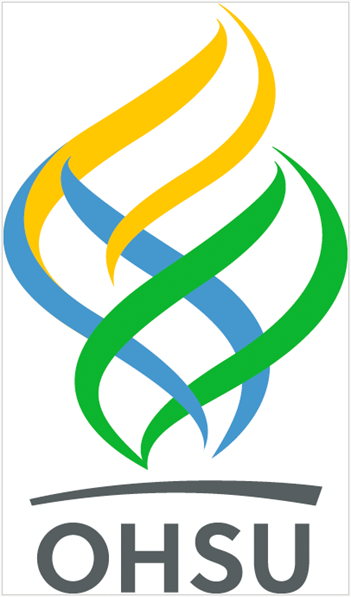 Disclosures
I have no disclosures
Background
Addiction consult services (ACS) improve care for hospitalized patients with SUD
Evidence for improvement in care quality, treatment engagement, reduced mortality and readmissions
Despite evidence for benefit, most hospitals do not provide hospital-based addiction care or have an ACS
There is a lack of guidance around how to implement ACSs in hospital systems, particularly outside of academic medical institutions

Our objective: to explore how ACS teams are doing what they are doing in the face of implementation barriers
[Speaker Notes: McNeely J, Wang SS, Rostam Abadi Y, Barron C, Billings J, Tarpey T, et al. Addiction Consultation Services for Opioid Use Disorder Treatment Initiation and Engagement: A Randomized Clinical Trial. JAMA Internal Medicine. 2024;184(9):1106-15. doi:10.1001/jamainternmed.2024.3422
12.	Englander H, Jones A, Krawczyk N, Patten A, Roberts T, Korthuis PT, et al. A Taxonomy of Hospital-Based Addiction Care Models: a Scoping Review and Key Informant Interviews. J Gen Intern Med. 2022. doi:10.1007/s11606-022-07618-x
Danovitch I, Korouri S, Kaur H, Messineo G, Nuckols T, Ishak WW, et al. The addiction consultation service for hospitalized patients with substance use disorder: An integrative review of the evidence. J Subst Use Addict Treat. 2024;163:209377. doi:10.1016/j.josat.2024.209377
14.	Wilson JD, Altieri Dunn SC, Roy P, Joseph E, Klipp S, Liebschutz J. Inpatient Addiction Medicine Consultation Service Impact on Post-discharge Patient Mortality: a Propensity-Matched Analysis. J Gen Intern Med. 2022;37(10):2521-5. doi:10.1007/s11606-021-07362-8
15. Englander H, King C, Nicolaidis C, Collins D, Patten A, Gregg J, et al. Predictors of Opioid and Alcohol Pharmacotherapy Initiation at Hospital Discharge Among Patients Seen by an Inpatient Addiction Consult Service. J Addict Med. 2020;14(5):415-22. doi:10.1097/adm.0000000000000611
16. Wakeman SE, Metlay JP, Chang Y, Herman GE, Rigotti NA. Inpatient Addiction Consultation for Hospitalized Patients Increases Post-Discharge Abstinence and Reduces Addiction Severity. J Gen Intern Med. 2017;32(8):909-16. doi:https://dx.doi.org/10.1007/s11606-017-4077-z
17.	Trowbridge P, Weinstein ZM, Kerensky T, Roy P, Regan D, Samet JH, et al. Addiction consultation services - Linking hospitalized patients to outpatient addiction treatment. J Subst Abuse Treat. 2017;79:1-5. doi:10.1016/j.jsat.2017.05.007
Marks LR, Munigala S, Warren DK, Liang SY, Schwarz ES, Durkin MJ. Addiction Medicine Consultations Reduce Readmission Rates for Patients With Serious Infections From Opioid Use Disorder. Clin Infect Dis. 2019;68(11):1935-7. doi:https://dx.doi.org/10.1093/cid/ciy924
King C, Collins D, Patten A, Nicolaidis C, Englander H. Trust in Hospital Physicians Among Patients With Substance Use Disorder Referred to an Addiction Consult Service: A Mixed-methods Study. J Addict Med. 2021;09:09. doi:https://dx.doi.org/10.1097/ADM.0000000000000819
20.	Englander H, Collins D, Perry SP, Rabinowitz M, Phoutrides E, Nicolaidis C. "We've Learned It's a Medical Illness, Not a Moral Choice": Qualitative Study of the Effects of a Multicomponent Addiction Intervention on Hospital Providers' Attitudes and Experiences. J Hosp Med. 2018. doi:10.12788/jhm.2993
21.	Hoover K, Lockhart S, Callister C, Holtrop JS, Calcaterra SL. Experiences of stigma in hospitals with addiction consultation services: A qualitative analysis of patients' and hospital-based providers' perspectives. J Subst Abuse Treat. 2022;138:108708.]
Methods
Semi-structured qualitative interviews of ACS “Champions” who implemented an ACS in a hospital system with the past 4 Years
Recruitment via snowball sampling 
Interviews conducted via a virtual platform lasted ~60 minutes each
Questions explored implementation and evolution of ACSs:
Explored implementation and evolution of ACSs
Staff and service delivery
Strategic planning
Barriers and facilitators to implementation
Internal and external culture at site of implementation
Reflexive thematic analysis to identify emergent themes and recurrent patterns in the data
Results: participants
N=17 hospital ACS Champions
13 physicians, directors or founding members of hospital ACS
1 Nurse Practitioner Director of ACS
1 Social Worker, Program Manager of ACS
1 Registered Nurse, Director of Care Coordination for hospital
1 COO of hospital, ACS Champion
Results: setting
Institutions N=11
8 academic medical centers, 3 community hospitals
10 urban, 1 rural
Location of Institutions: 
Midwest: 4
Northeast: 2
West: 5
Results: emergent themes
Theme 1:  Strategies Champions used to obtain hospital leadership buy-in without financial incentives or a clear path to generate revenue.
Strategies included: 
Needs assessment
Presenting a business case
Aligning with institutional strategic goals
Obtaining support from influential stakeholders
“Ask and then ask again”
Strategic Alignment
“It’s knowing what’s important for leadership and the organization and being able to explain why this is going to help with those initiatives... sometimes you just have to draw the lines and remind people or connect the dots.”
Persistence
“Convincing the powers that be that it’s going to be worth it even if it’s not going to make the hospital rich, and I think that that is the hardest thing…I think the way you get through it is to just continue to bother people about it.”
[Speaker Notes: Champions reported challenges obtaining support from hospital leadership due to the impression held by executives that ACSs would not be revenue generators. The path to obtaining support was often long and involved using multiple strategies including

Completing a needs assessment to demonstrate unmet needs
Presenting a business case for implementation
Aligning the goals of the service with hospital strategic goals that are more focused on care quality than revenue generation, in essence saying “put your money where your mouth is.”
Obtaining support from influential people to assist with advocacy
Repeatedly asking for support if an initial proposal is not funded. “Ask and then ask again”]
Theme 2: ACS Champion attributes
Persistence, communication, and effective leadership

“I think it’s just being able to straddle those worlds...you can’t just be clinical to really be able to speak confidently to all parties…I don’t know where my white coat is, if I need it, if I’m giving a talk or something, I’ll go find it. I think just being able to take off some of that overly oppressive academic medicine mess and talk to patients, but also put that back on when you have to.”

“Yeah. Just be relentless. Just don't get discouraged. Try to be optimistic, and then just keep fighting.”
[Speaker Notes: Effective leadership meant knowing how to navigate a complex hospital system.
Analogy of putting on/taking off white coat]
Theme 3: Champions accessed external support to successfully implement
External support included formal tools/literature and informal support networks

“Have some mentors or peers to talk with and say, ‘Keep going. This is normal. Here are some things that help.’ I think having the group of people that are doing this across the country, everyone being so supportive and positive, that has been a huge support.”
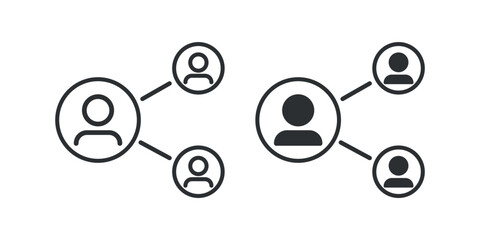 [Speaker Notes: This support included both formal tools, for instance those posted online or in published literature, as well as informal networks developed through conferences like this one or during addiction medicine fellowships.]
Theme 4: ACS drives cultural change, which increases demand for services
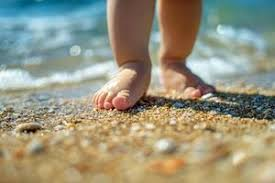 Change occurs through staff education and modeling quality care

Change is slow and incremental

“I’m reminding myself we can’t change the culture overnight. It’s important to have a good working relationship with the staff at the hospital, and maybe nudging them towards the culture that you want to move towards without making it extreme.”
[Speaker Notes: It has been studied how ACSs are instrumental in changing hospital culture, particularly to reduce stigma towards patients with SUD. Participants in our study corroborated this finding and reported that this change is occurring through staff education and modeling high quality of care when caring for patients. 

One participant mentioned “baby steps”]
Theme 5: positive outcomes support sustainability
Once ACS is integrated into hospital care, staff felt it was indispensable

“One of the things we identified quickly was how much the staff needed support because we went from, ‘I hate my patients’ to ‘well now I have tools because you guys are here.”

“There has been so much business - because we’re here now, patients tell other patients about it. [Patients spread the word]: ‘I went here and I was treated really well, and they helped me’….a lot of it is other physicians finding value because they don’t have to deal with it. They could be like, ‘just call [the consult service]. Just call”
[Speaker Notes: Outcomes can mean many different things and our participants reported working to harness some of the less tangible benefits that resulted from their ACS being implemented at their institution in order to demonstrate the service’s worth and obtain long-term support and funding. For instance, the finding that…]
Discussion
Barriers to ACS implementation are common and significant
Our study is the first to demonstrate how champions are implementing ACS despite these barriers including:
Accessing both formal and informal external support
Fostering unique leadership skills necessary for success
Harnessing less tangible outcomes (e.g. staff satisfaction) to demonstrate the need for ACS to executive leadership
[Speaker Notes: External support is crucial and may be scarce/hard to access for some implementers]
Limitations and future research
Small sample and inclusion of majority academic/urban hospitals may limit generalizability
 
Future research could further explore implementation in rural/community hospitals and further explore executive leadership perspectives
[Speaker Notes: Specifically mention diversity of sample, potential mismatch between existence of high quality addiction care and areas of greatest need (e.g. community hospitals and rural populations)]
Implications
References
McNeely J, Wang SS, Rostam Abadi Y, Barron C, Billings J, Tarpey T, et al. Addiction Consultation Services for Opioid Use Disorder Treatment Initiation and Engagement: A Randomized Clinical Trial. JAMA Internal Medicine. 2024;184(9):1106-15. doi:10.1001/jamainternmed.2024.3422
Englander H, Jones A, Krawczyk N, Patten A, Roberts T, Korthuis PT, et al. A Taxonomy of Hospital-Based Addiction Care Models: a Scoping Review and Key Informant Interviews. J Gen Intern Med. 2022. doi:10.1007/s11606-022-07618-x
Danovitch I, Korouri S, Kaur H, Messineo G, Nuckols T, Ishak WW, et al. The addiction consultation service for hospitalized patients with substance use disorder: An integrative review of the evidence. J Subst Use Addict Treat. 2024;163:209377. doi:10.1016/j.josat.2024.209377
Wilson JD, Altieri Dunn SC, Roy P, Joseph E, Klipp S, Liebschutz J. Inpatient Addiction Medicine Consultation Service Impact on Post-discharge Patient Mortality: a Propensity-Matched Analysis. J Gen Intern Med. 2022;37(10):2521-5. doi:10.1007/s11606-021-07362-8
Englander H, King C, Nicolaidis C, Collins D, Patten A, Gregg J, et al. Predictors of Opioid and Alcohol Pharmacotherapy Initiation at Hospital Discharge Among Patients Seen by an Inpatient Addiction Consult Service. J Addict Med. 2020;14(5):415-22. doi:10.1097/adm.0000000000000611
Wakeman SE, Metlay JP, Chang Y, Herman GE, Rigotti NA. Inpatient Addiction Consultation for Hospitalized Patients Increases Post-Discharge Abstinence and Reduces Addiction Severity. J Gen Intern Med. 2017;32(8):909-16. doi:https://dx.doi.org/10.1007/s11606-017-4077-z
Trowbridge P, Weinstein ZM, Kerensky T, Roy P, Regan D, Samet JH, et al. Addiction consultation services - Linking hospitalized patients to outpatient addiction treatment. J Subst Abuse Treat. 2017;79:1-5. doi:10.1016/j.jsat.2017.05.007
Marks LR, Munigala S, Warren DK, Liang SY, Schwarz ES, Durkin MJ. Addiction Medicine Consultations Reduce Readmission Rates for Patients With Serious Infections From Opioid Use Disorder. Clin Infect Dis. 2019;68(11):1935-7. doi:https://dx.doi.org/10.1093/cid/ciy924
King C, Collins D, Patten A, Nicolaidis C, Englander H. Trust in Hospital Physicians Among Patients With Substance Use Disorder Referred to an Addiction Consult Service: A Mixed-methods Study. J Addict Med. 2021;09:09. doi:https://dx.doi.org/10.1097/ADM.0000000000000819
Englander H, Collins D, Perry SP, Rabinowitz M, Phoutrides E, Nicolaidis C. "We've Learned It's a Medical Illness, Not a Moral Choice": Qualitative Study of the Effects of a Multicomponent Addiction Intervention on Hospital Providers' Attitudes and Experiences. J Hosp Med. 2018. doi:10.12788/jhm.2993
Hoover K, Lockhart S, Callister C, Holtrop JS, Calcaterra SL. Experiences of stigma in hospitals with addiction consultation services: A qualitative analysis of patients' and hospital-based providers' perspectives. J Subst Abuse Treat. 2022;138:108708.
Thank You!
Special thanks to our study participants for the contribution of their invaluable time

willbeth@ohsu.edu